1.2 #I’mOnline
Empirical Rule for Normal Distributions
Let’s review what we’ve covered…
How does discrete data and continuous data differ?
How is a sample of data different than a population of data?
What is relative frequency?
What is a normal curve?
What is a normal distribution?
What symbol represents the mean of a population?
What symbol represents the mean of a sample?
What is standard deviation?
What symbols are used to represent standard deviation?
How does a lower standard deviation differ than a higher standard deviation?
Topic: 1.2 The Empirical Rule
Essential Questions: 
What is the Empirical Rule for normal distributions? 
How do you use it to identify the percentage of data in a given interval?
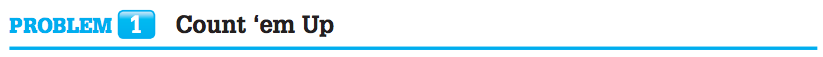 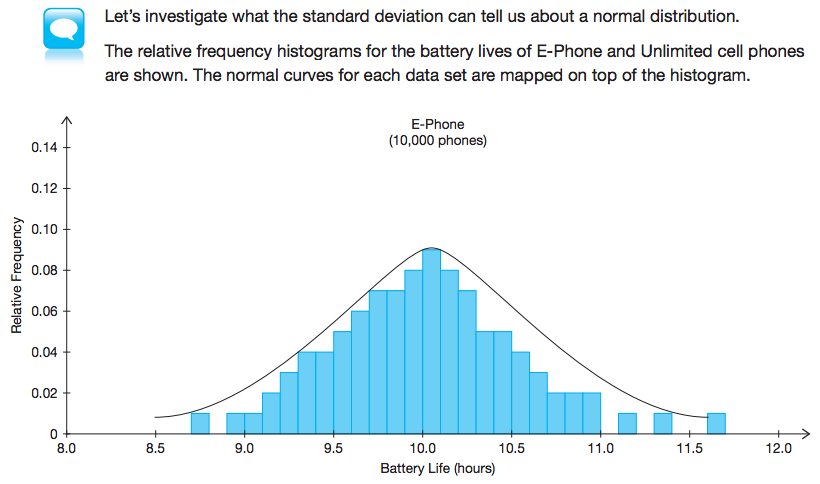 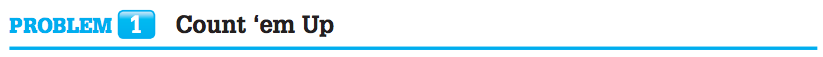 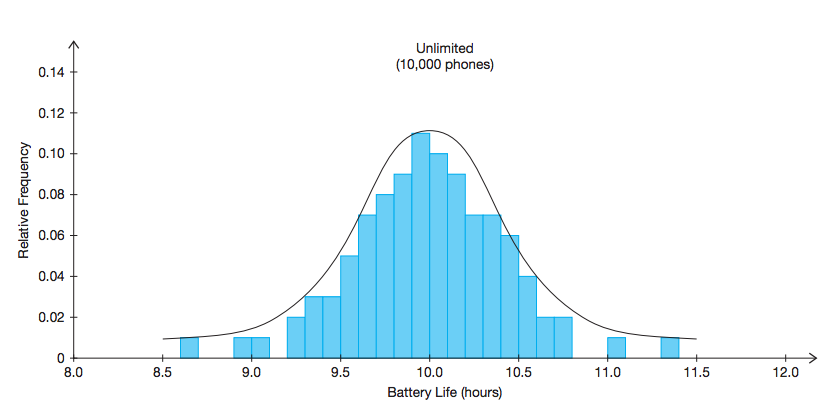 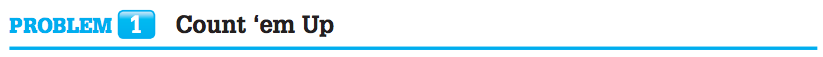 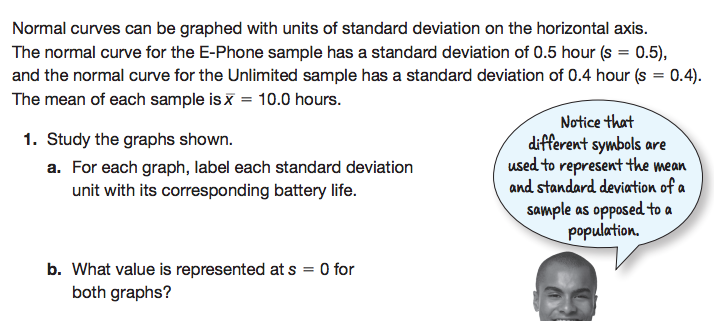 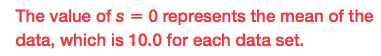 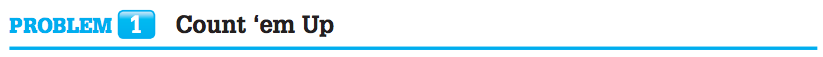 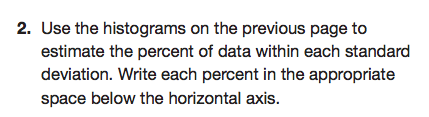 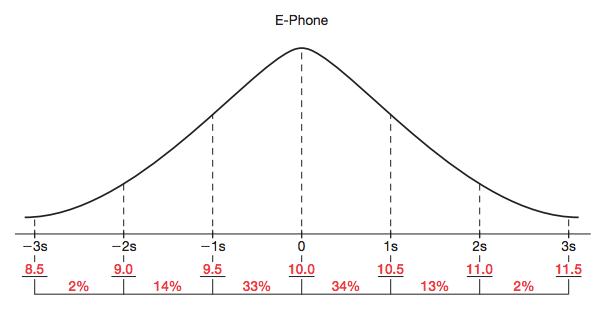 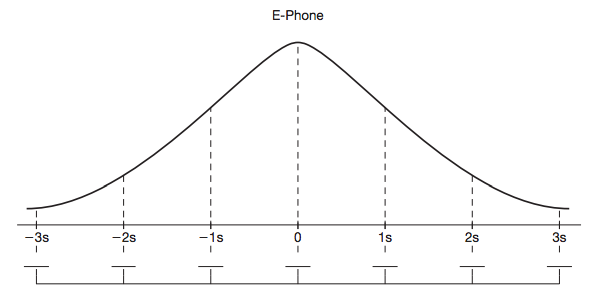 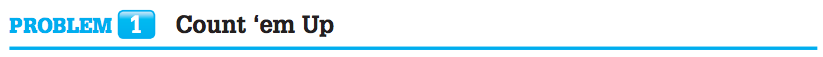 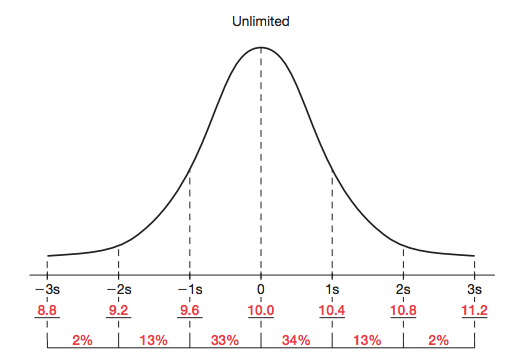 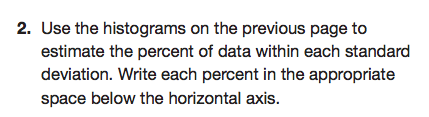 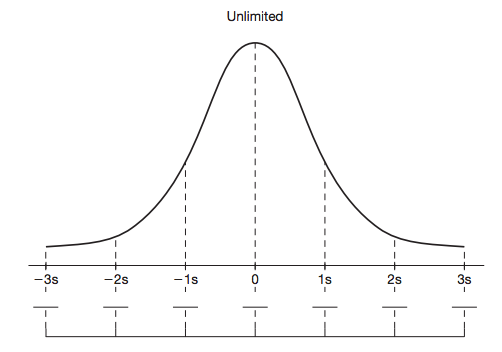 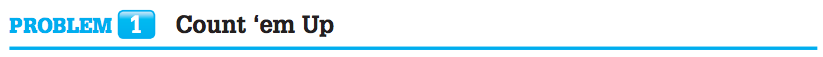 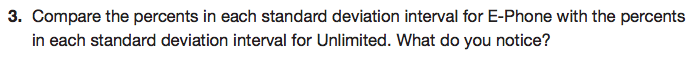 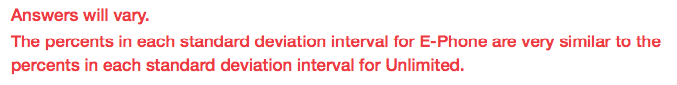 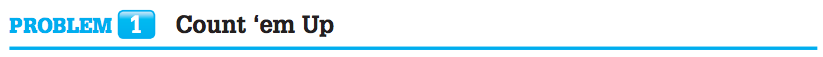 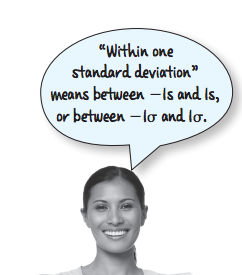 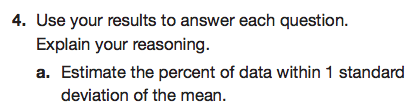 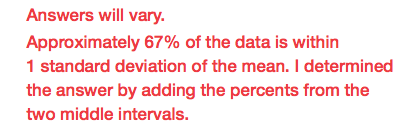 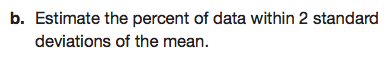 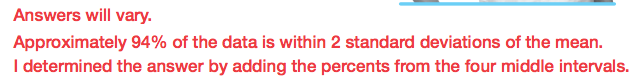 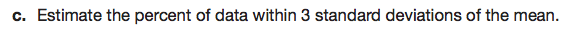 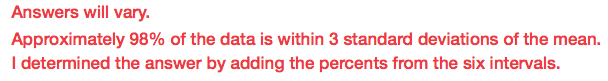 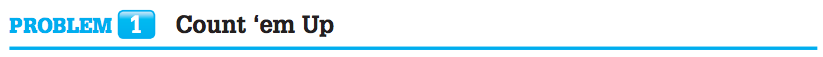 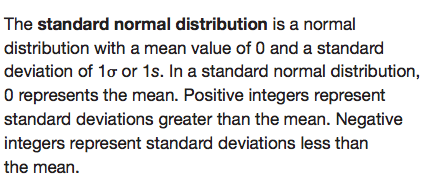 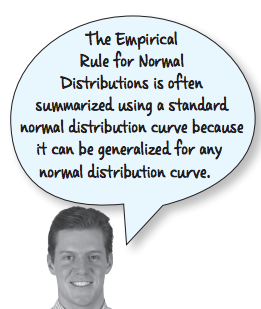 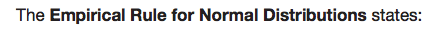 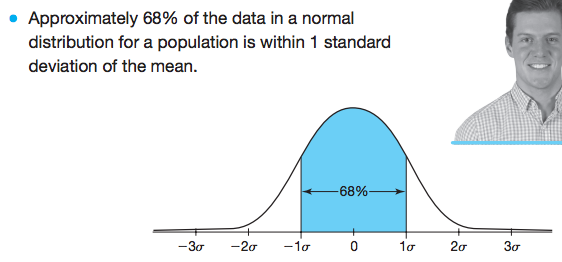 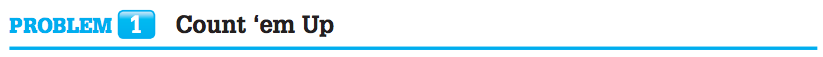 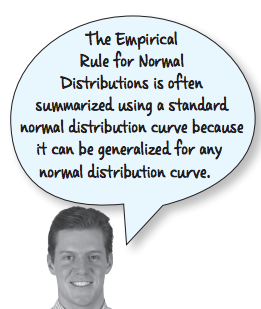 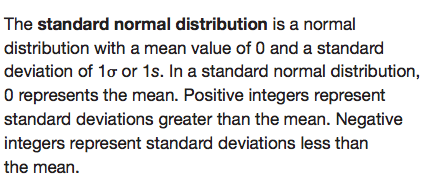 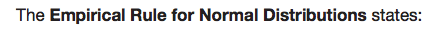 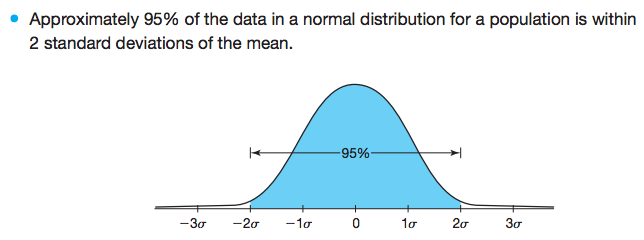 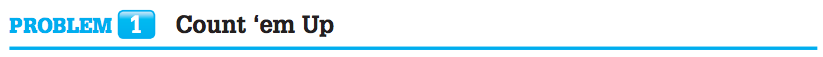 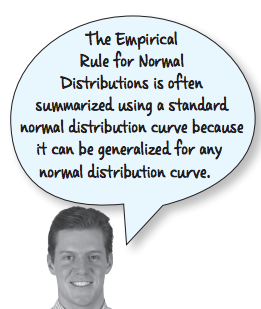 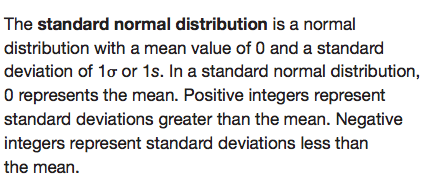 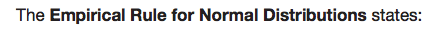 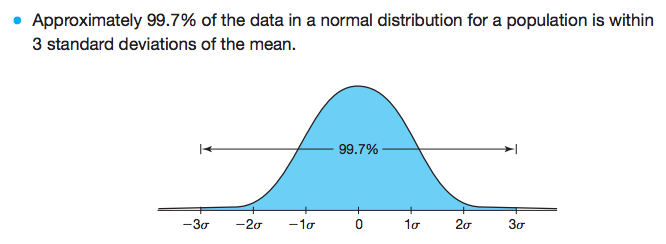 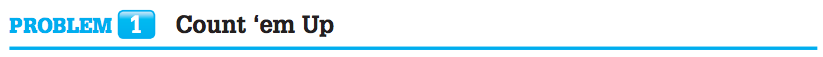 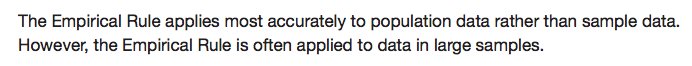 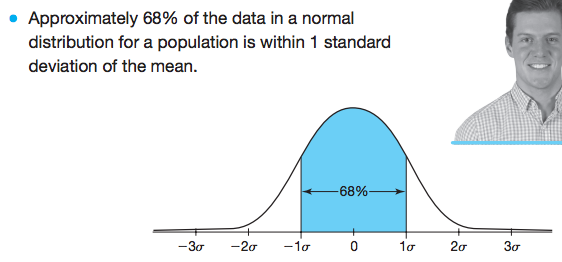 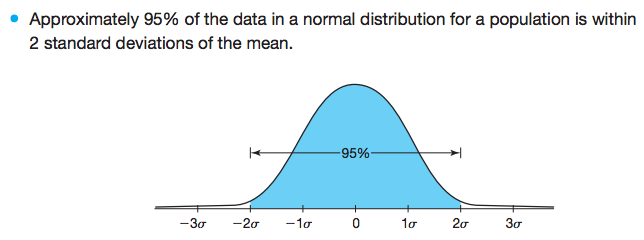 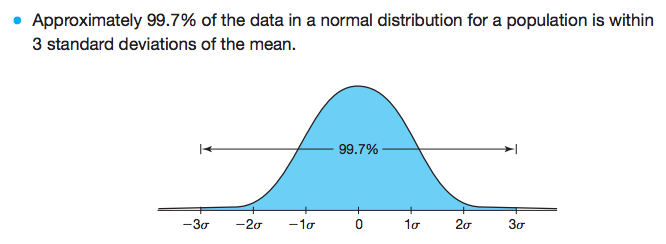 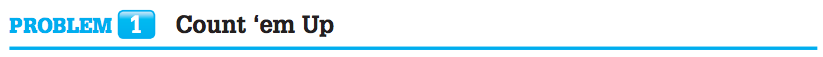 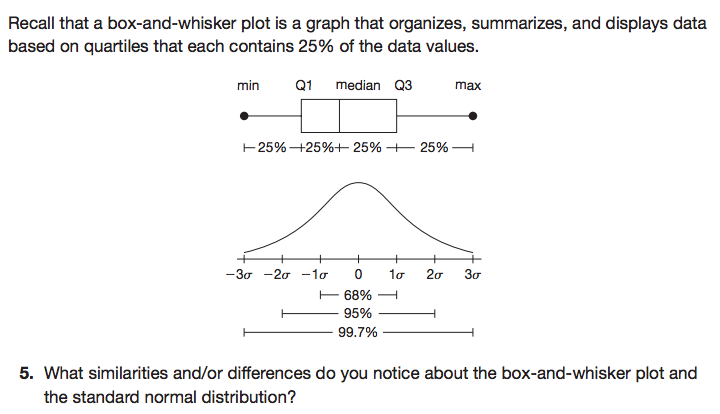 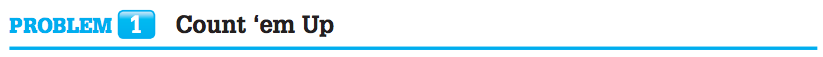 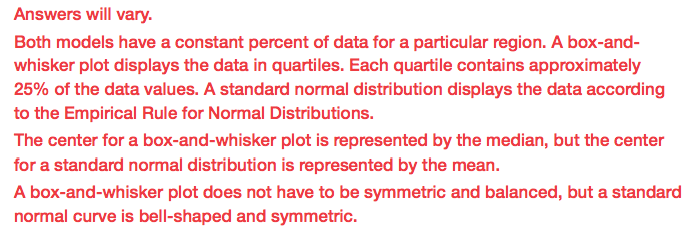 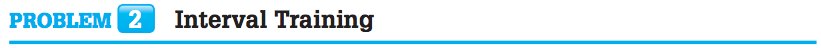 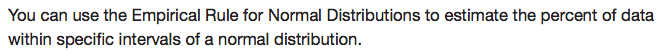 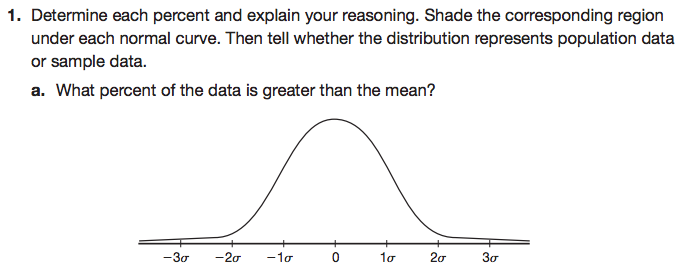 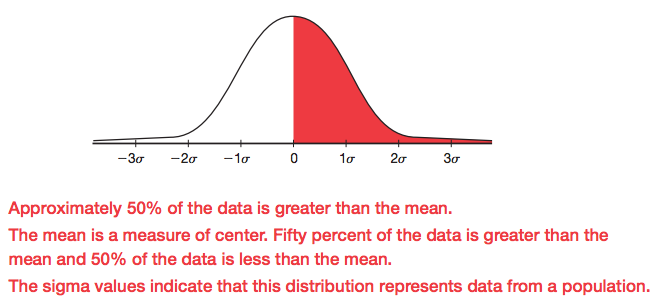 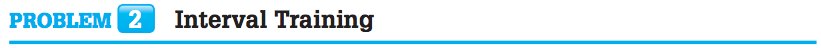 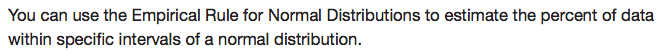 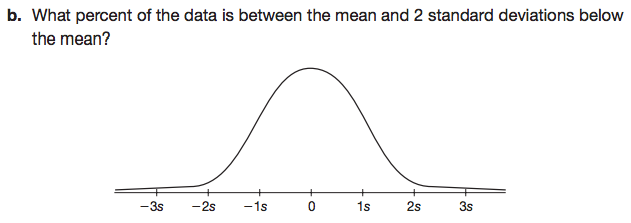 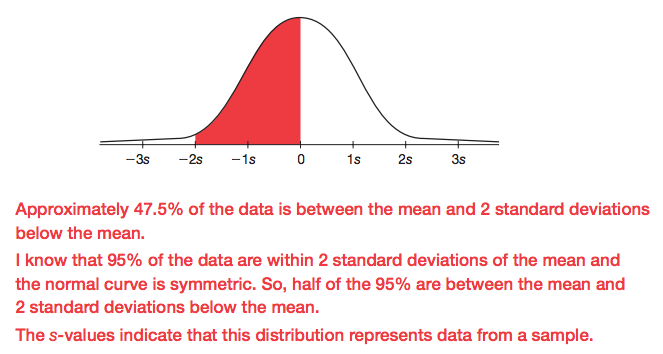 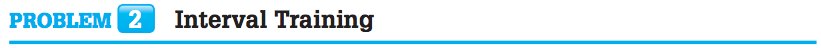 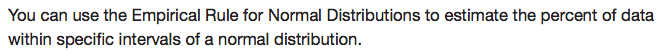 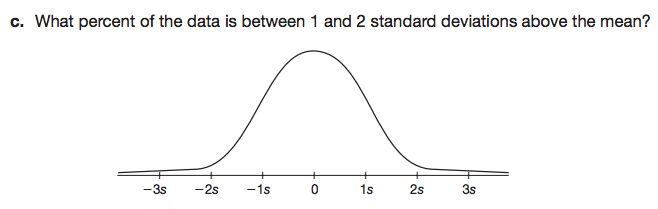 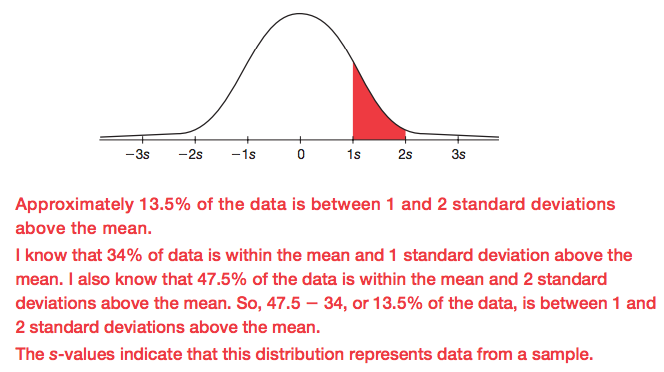 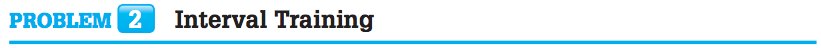 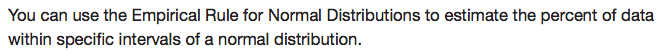 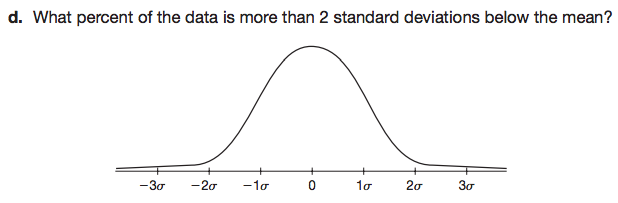 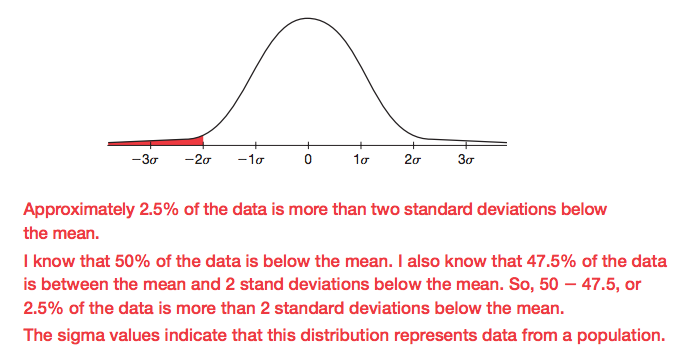 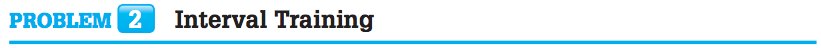 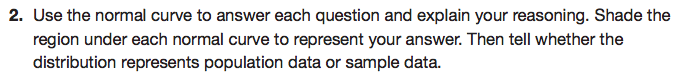 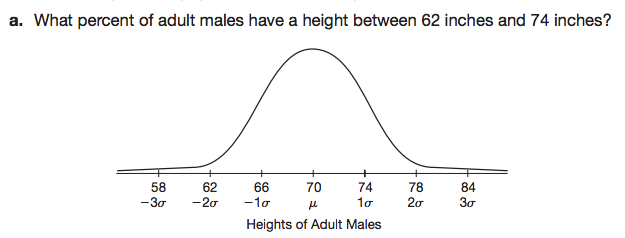 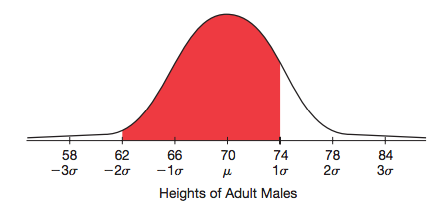 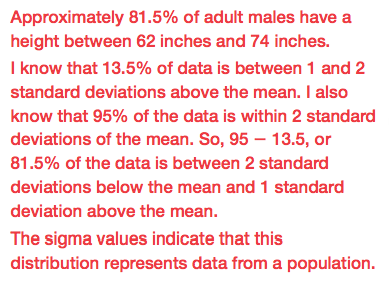 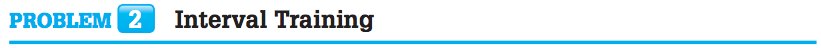 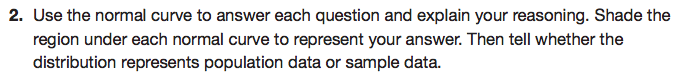 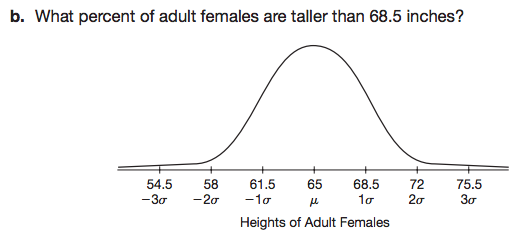 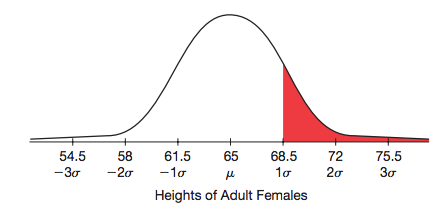 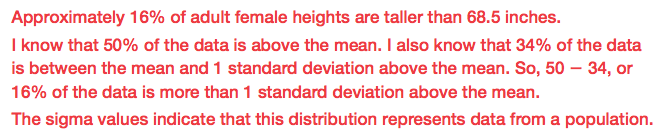 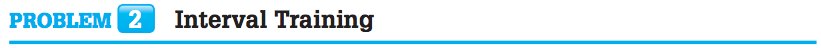 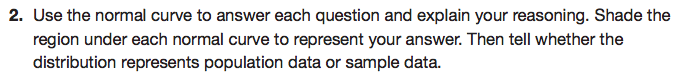 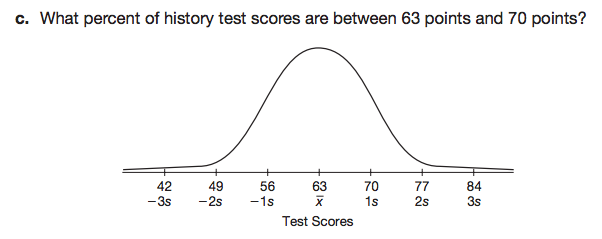 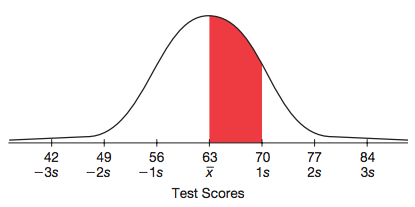 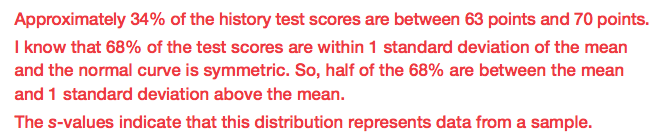 Let’s review what we’ve covered…
What is a normal curve?
What is a normal distribution?
What symbol represents the mean of a population?
What symbol represents the mean of a sample?
What is standard deviation?
What symbols are used to represent standard deviation?
What is the Empirical rule for normal distributions?
Mathia timeKeep your notes and Mathia notebook out.